凌科SRX模块替换DSQC1030配置说明
适应于robotware版本6.XABB机器人
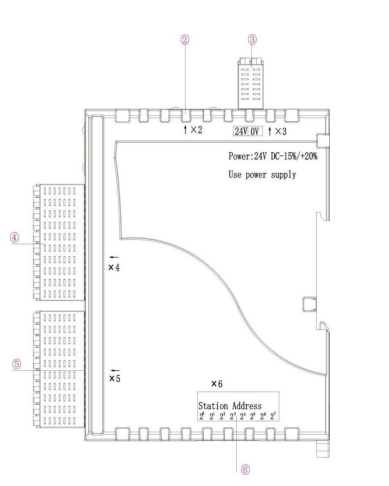 1.软件工具配置IP
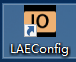 1. 给模块通电DC24V，电脑网线连接X1插口；
2.打开LAEConfig软件，点击如下设置图标




3.点击全局扫描，然后修改IP:192.168.125.xxx;子码掩码255.255.255.0；默认网关192.168.125.1；点击修改IP
       待状态显示分配成功后，重启模块；【 本示例以IP设置192.168.125.2为例】
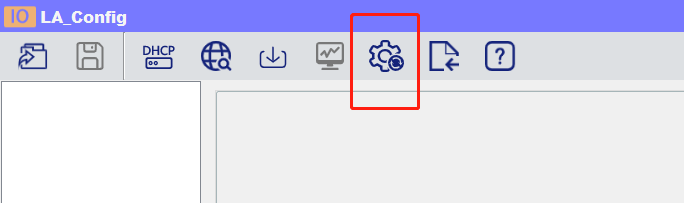 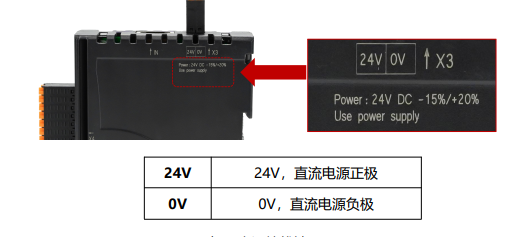 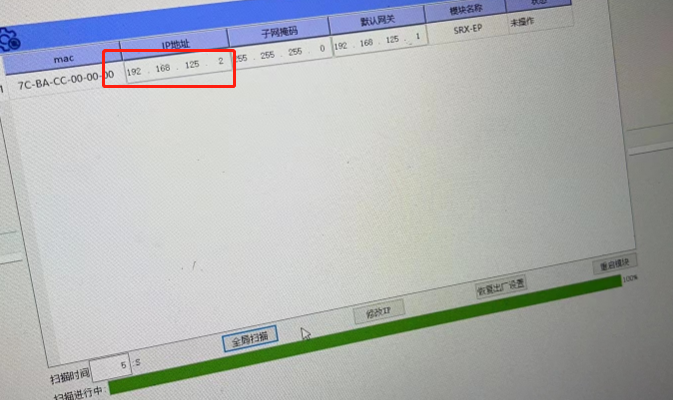 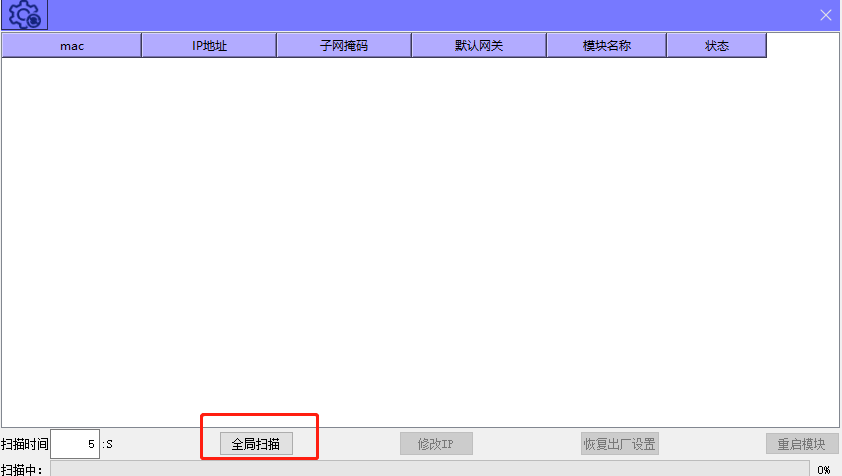 2.机器人与模块硬件连接
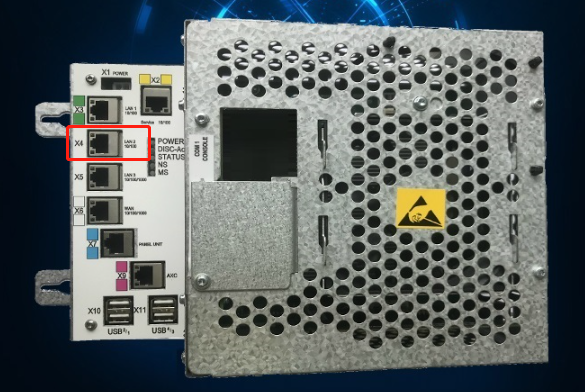 1.模块通电DC24V
2.网线连接，机器人主机插X4(LAN2)口，即
         原DSQC1030插口处。
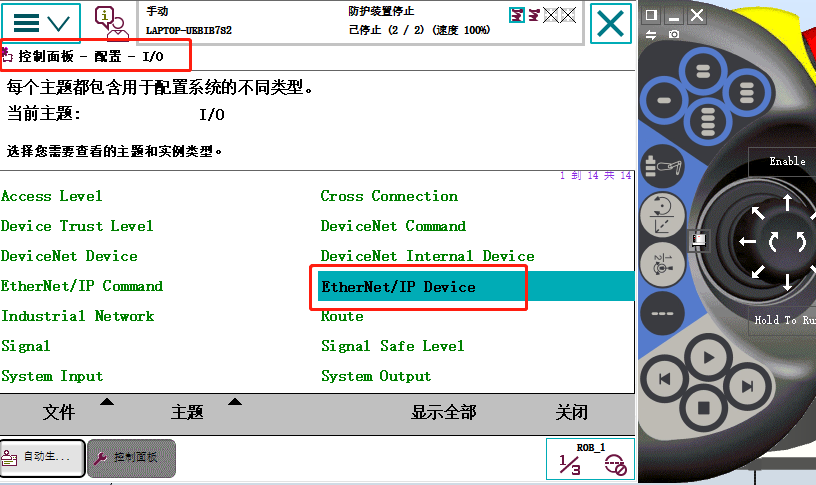 3.机器人配置
1.点控制面板- - 配置 --主题--  I/O
       EtherNet/IP Device 双击
 2.点添加
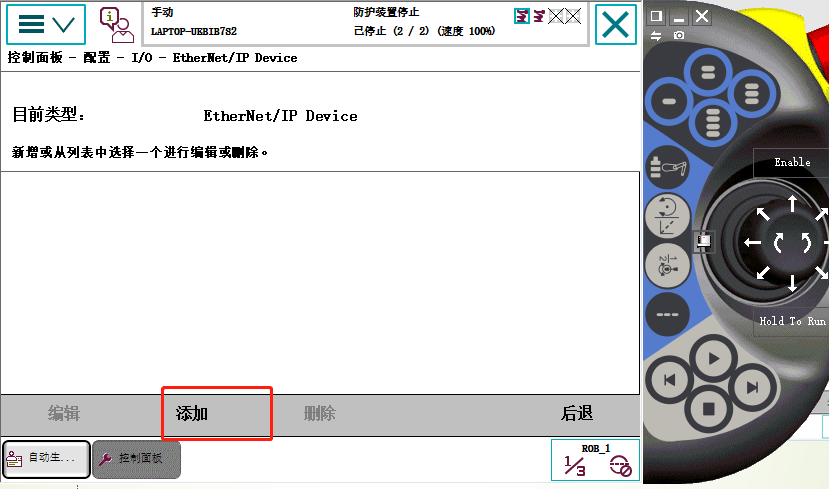 3.机器人配置
3.修改如图参数，修改参数后点击确定，
         然后重启机器人

待模块连接成功后配置信号即可。
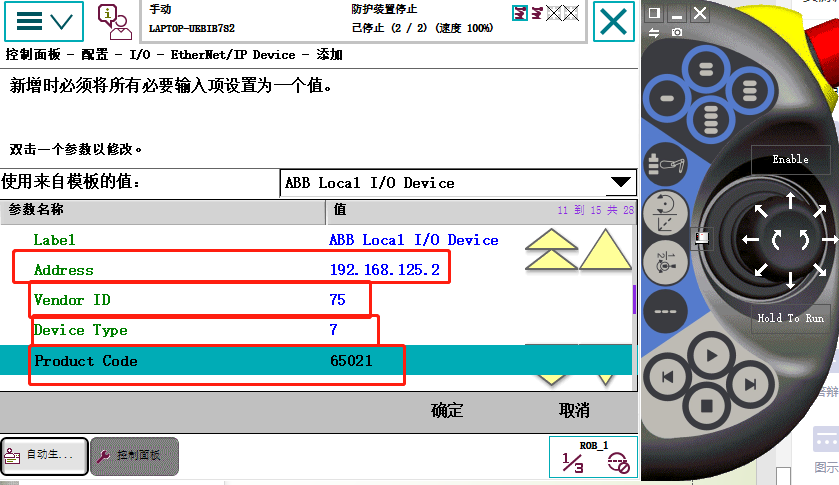 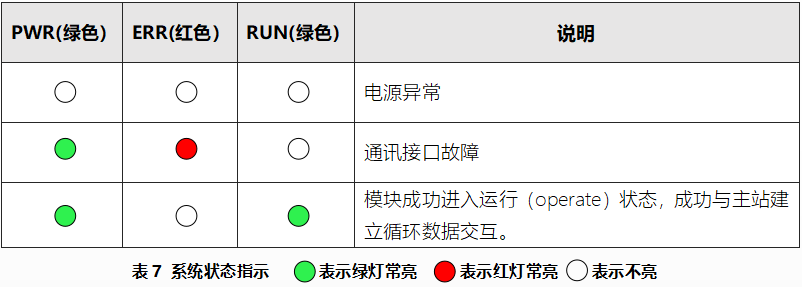 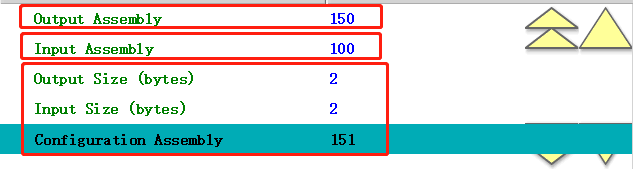 4.模块接线配置
1.如右图进行接线配置